Вимоги до оформлення рукописів,
що подаються до 
науково-практичного журналу
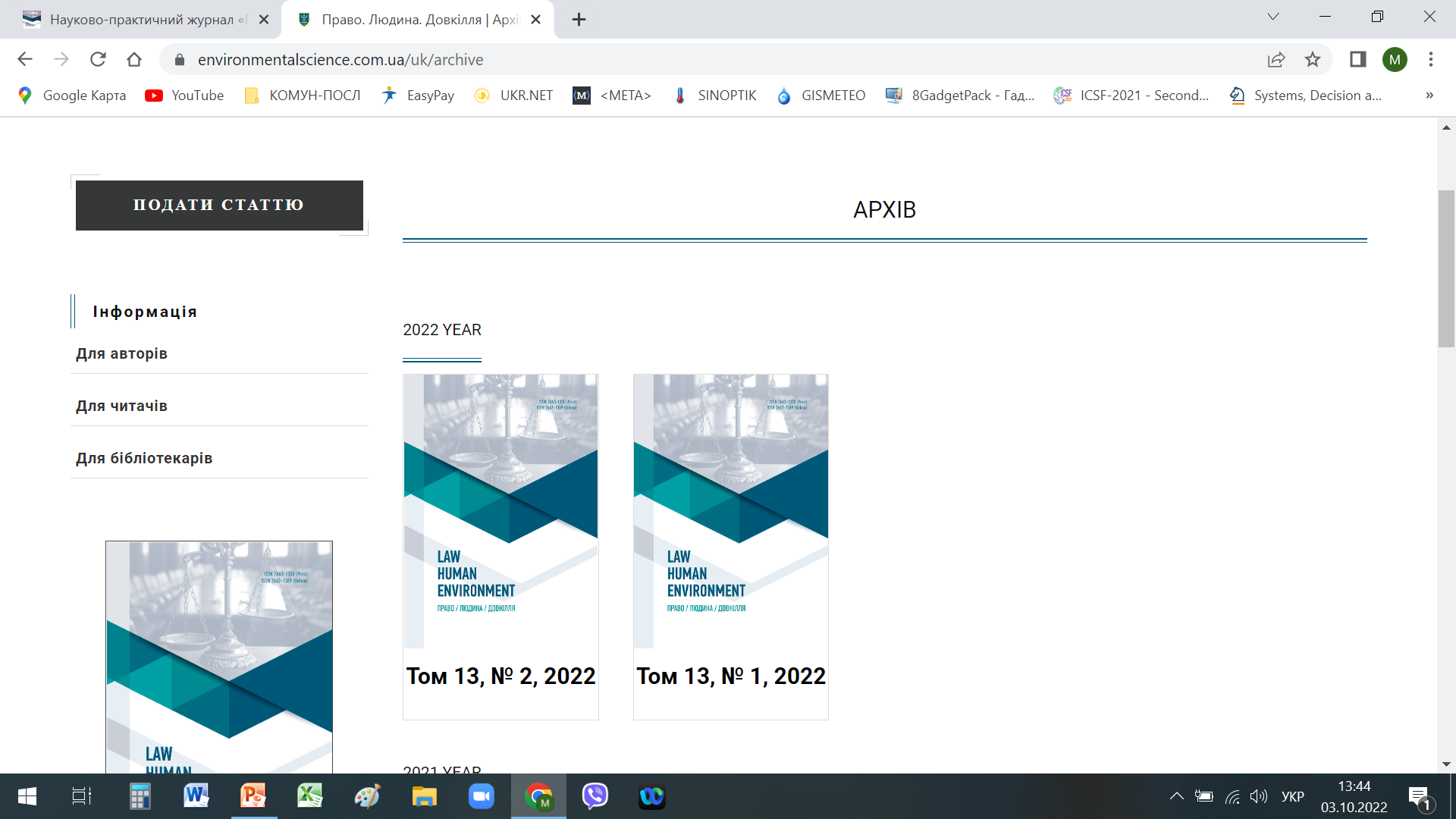 «Право. людина довкілля /Law. Human. Environment»
Загальні вимоги
До друку приймаються статті, написані українською або англійською мовами. 
Статті англійською мовою, які були перекладені з української мови, мають супроводжуватися документом з текстом мовою оригіналу. 





Рівень оригінальності наукової статті має складати 80–85%!
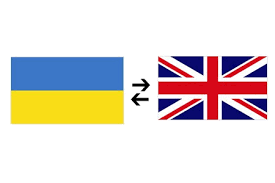 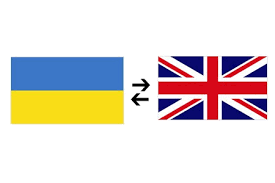 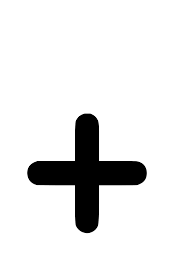 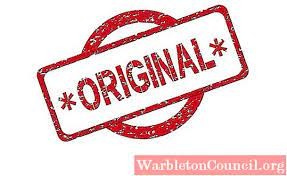 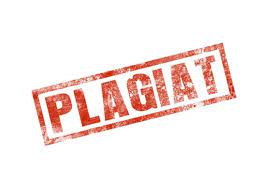 Текст статті та метаданих повинні бути набрані 
шрифтом Тimes New Roman, 
кегль – 12 pt, 
міжрядковий інтервал – 1,0 pt, 
поля – 2 см з усіх боків, вирівнювання по ширині, 
абзацний відступ 1,0 см.
Обсяг статті (без метаданих) має становити 
не менше 6 сторінок (від 3000 до 7000 слів), 
включно з таблицями, графіками, малюнками, а також бібліографічним списком. 
Максимальний обсяг – не визначений.
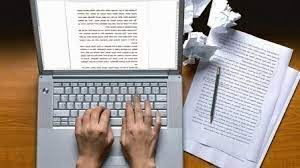 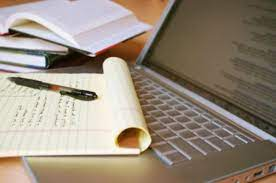 Структура статті
УДК ___________
 
Назва статті (українською)
 
ПІБ (українською, наприклад, Марина Андріївна Дейнега)
ORCID ____________
Національний університет біоресурсів і природокористування України
03041, вул. Героїв Oборони, 15, м. Київ, Україна
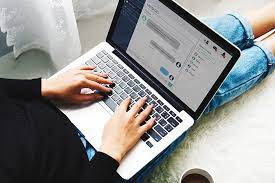 Анотація (українською) 
Ключові слова (українською)
Анотація – не менше 1800 знаків з пробілами, враховуючи ключові слова; 
має висвітлювати актуальність, мету, методи аналізу проблеми, результати дослідження, наукову новизну, а також практичну значущість. Результати досліджень мають займати приблизно 70 % обсягу анотації. Використання абревіатур, виносок і посилань не допускається.
Ключові слова (від 4-х до 7-ми), які стосуються теми дослідження, не дублюють назву статті та не складаються із загальних слів.
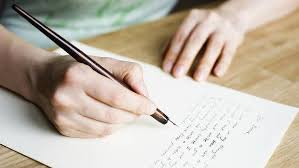 Назва статті (англійською)
 
ПІБ (англійською, наприклад, Maryna A. Deineha)
ORCID _____________
National University of Life and Environmental Sciences of Ukraine
03041, 15 Heroiv Oborony Str., Kyiv, Ukraine
 
Abstract (англійською)
Keywords (англійською)
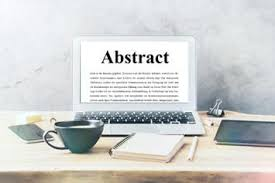 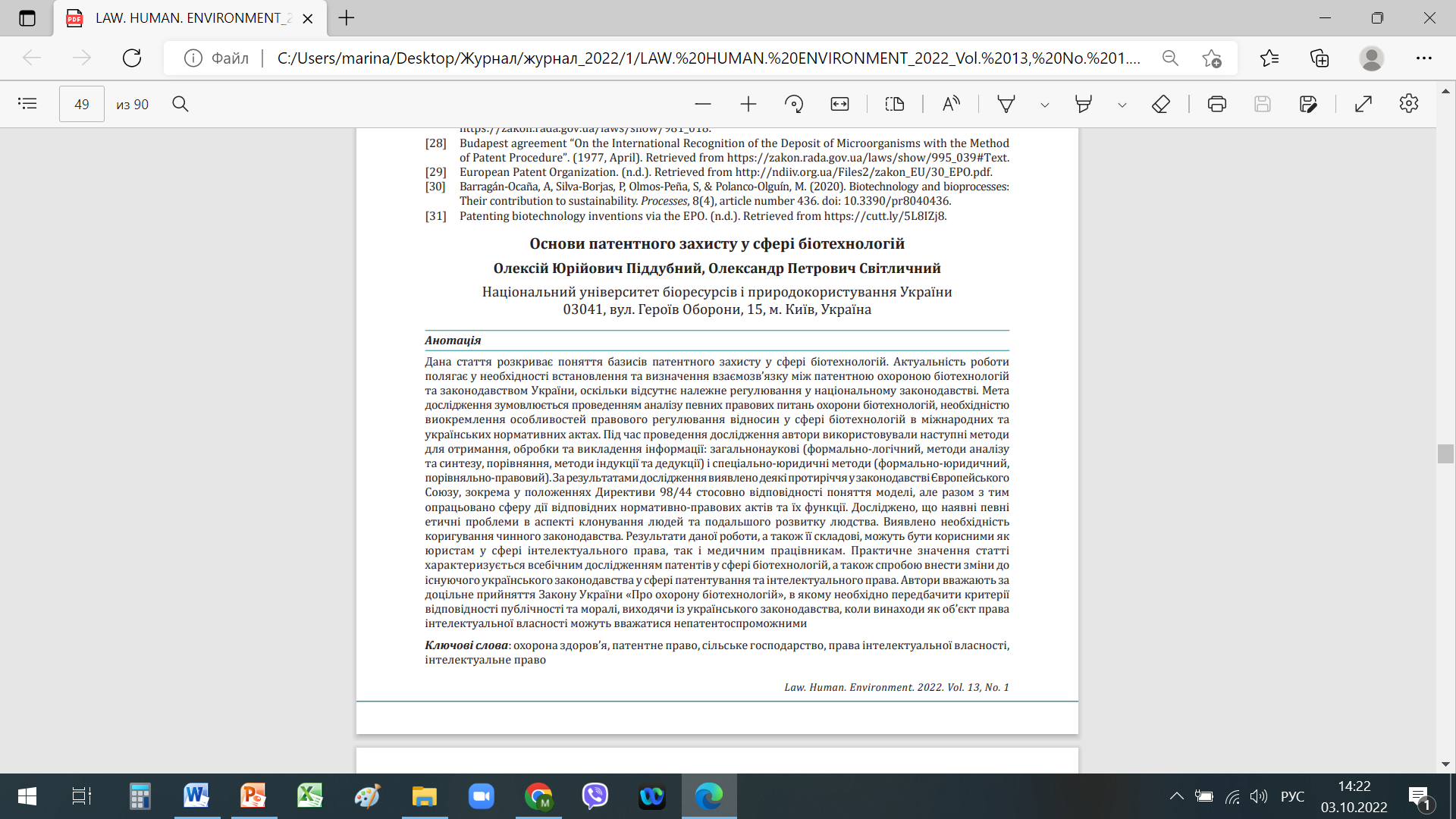 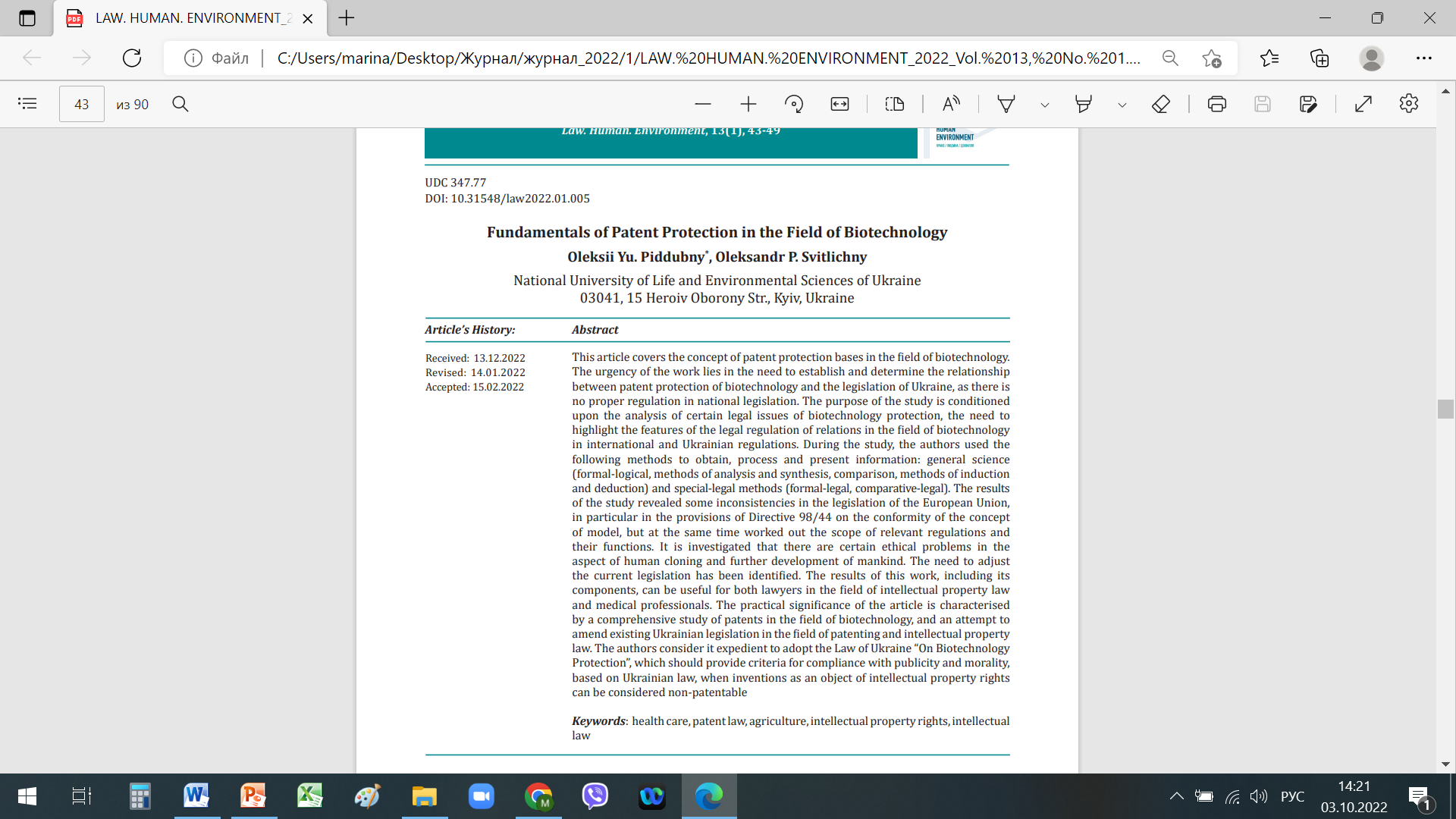 Вступ.
У розділі «Вступ»: 
висвітлюється сучасний стан розглянутої проблеми на українському і світовому рівнях; 
аналізуються останні дослідження та публікації не менше 3-х українських та/або зарубіжних науковців, які індексуються у БД Scopus, Web of Sciences за останні 3–5 років (!). Кожне прізвище вченого має супроводжуватись відповідним посиланням зі списку використаної літератури. Посилання на літературу необхідно подавати у квадратних дужках із послідовною нумерацією: [1], [2], [3]; 
обґрунтовується мета та завдання дослідження (не має дублюватися з метою, яка зазначена в анотації). 
Рекомендований обсяг – від 500 слів, з урахуванням огляду літератури – від 900 слів.
 
Огляд літератури. 
Розділ є факультативним.
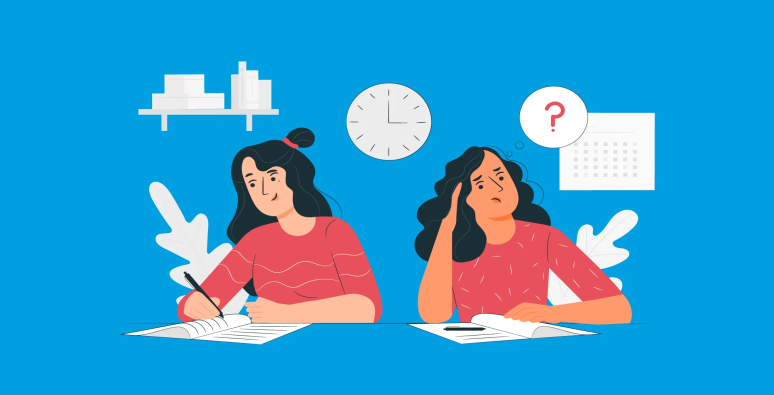 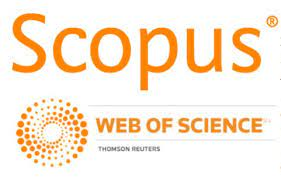 Матеріали та методи.
У розділі 
описуються основні етапи наукової роботи; 
обґрунтовується вибір використаних методів, прийомів, підходів чи дій, спрямованих на отримання нових наукових результатів дослідження; 
зазначаються використані основні нормативно-правові документи, статистичні матеріали, звіти. 
Розділ «Матеріали та методи» є обов’язковим у структурі наукової роботи! 
Рекомендований обсяг – від 500 слів.
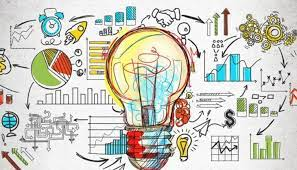 Результати та обговорення.
У розділі представляється основний матеріал дослідження з повним обґрунтуванням отриманих наукових результатів. 
Рисунки, табличний або графічний матеріали – вітаються! 
Результати досліджень мають бути достатньо обґрунтованими, методологічно правильно представленими, мати новизну та практичну цінність. 
Рекомендований обсяг – від 1500 слів.
Якщо у розділі «Вступ» або  «Результати та обговорення» Ви посилаєтесь на англомовне джерело, цитуєте іноземних авторів – текст подаємо в оригіналі, не перекладаємо!
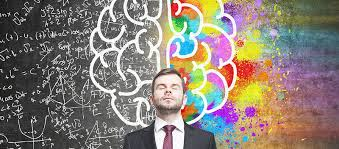 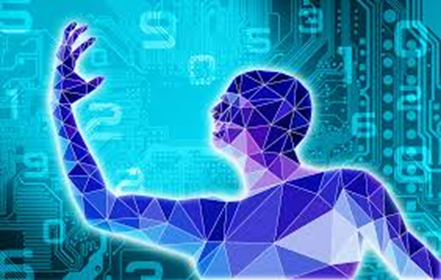 Висновки.
Висновки мають повно та конкретно відображати результати досліджень, відповідати меті та назві статті, при цьому дослівне дублювання тексту в анотації неприпустиме. 
Рекомендований обсяг – від 150 до 250 слів.

Подяки. 
Розділ є факультативним, в якому висловлюється подяка окремим особам чи організаціям за посильну технічну допомогу; ідеї; фінансову (матеріальну) підтримку, завдяки якому дослідження стало можливим; тощо.
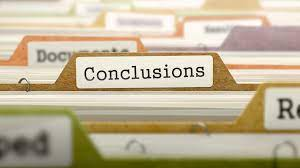 Список використаних джерел.
Подається у двох версіях: українською та англійською (references) мовами. 
Має представляти нові джерела (за останні 3-5 роки) та на 30 % складатися з наукових праць, які індексуються в базах даних Scopus і Web of Science. 
Варто уникати посилань на власні наукові праці (допускається не більше 10 % самоцитування). 
Небажано використовувати інтернет-публікації, окрім наукових: наукові статті, тези доповідей, звіти, автореферати та дисертації. 
Список використаних джерел українською мовою оформлюється згідно зі стандартами бібліографічного опису ДСТУ 8302:2015. 
Англійський варіант подається згідно з міжнародним бібліографічним стандартом APA 6th Referencing Style. 
Список використаних джерел має складатися щонайменше з 15-ти джерел.
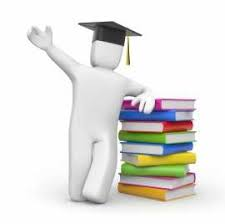 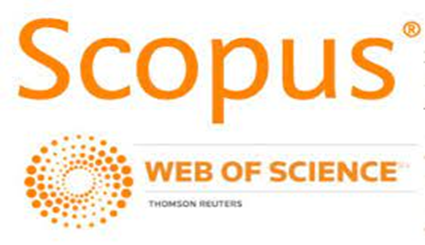 Розгляд статті і прийняття рішення про публікацію
(займає 1-2 місяці):
1. Перевірка на додержання формальних вимог.
2. Перевірка на плагіат (можлива і повторна перевірка).
3. Подвійне зовнішнє рецензування (сліпе).
4. Робота із зауваженнями рецензентів і членів редколегії.
5. Прийняття рішення про включення статті до випуску.
6. Переклад статті на англійську мову.
7. Підготовка верстки.
8. Затвердження верстки. 
9. Розміщення на сайті журналу й опублікування випуску.
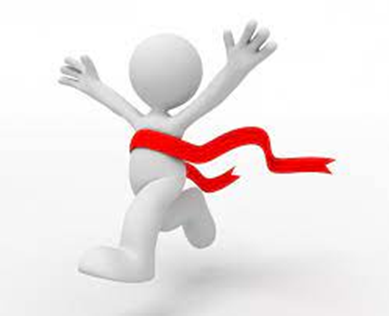 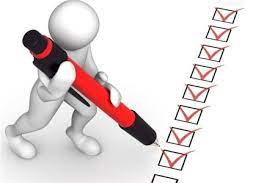 Сайт журналу
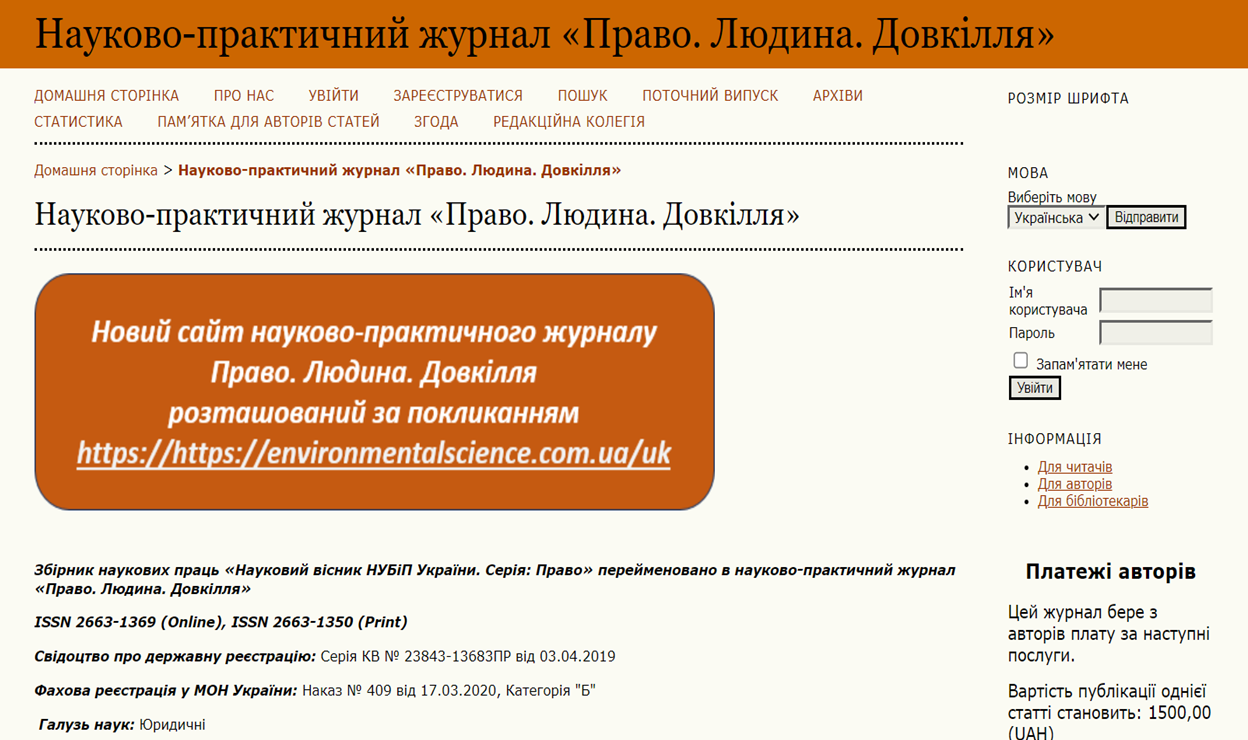 https://environmentalscience.com.ua/uk
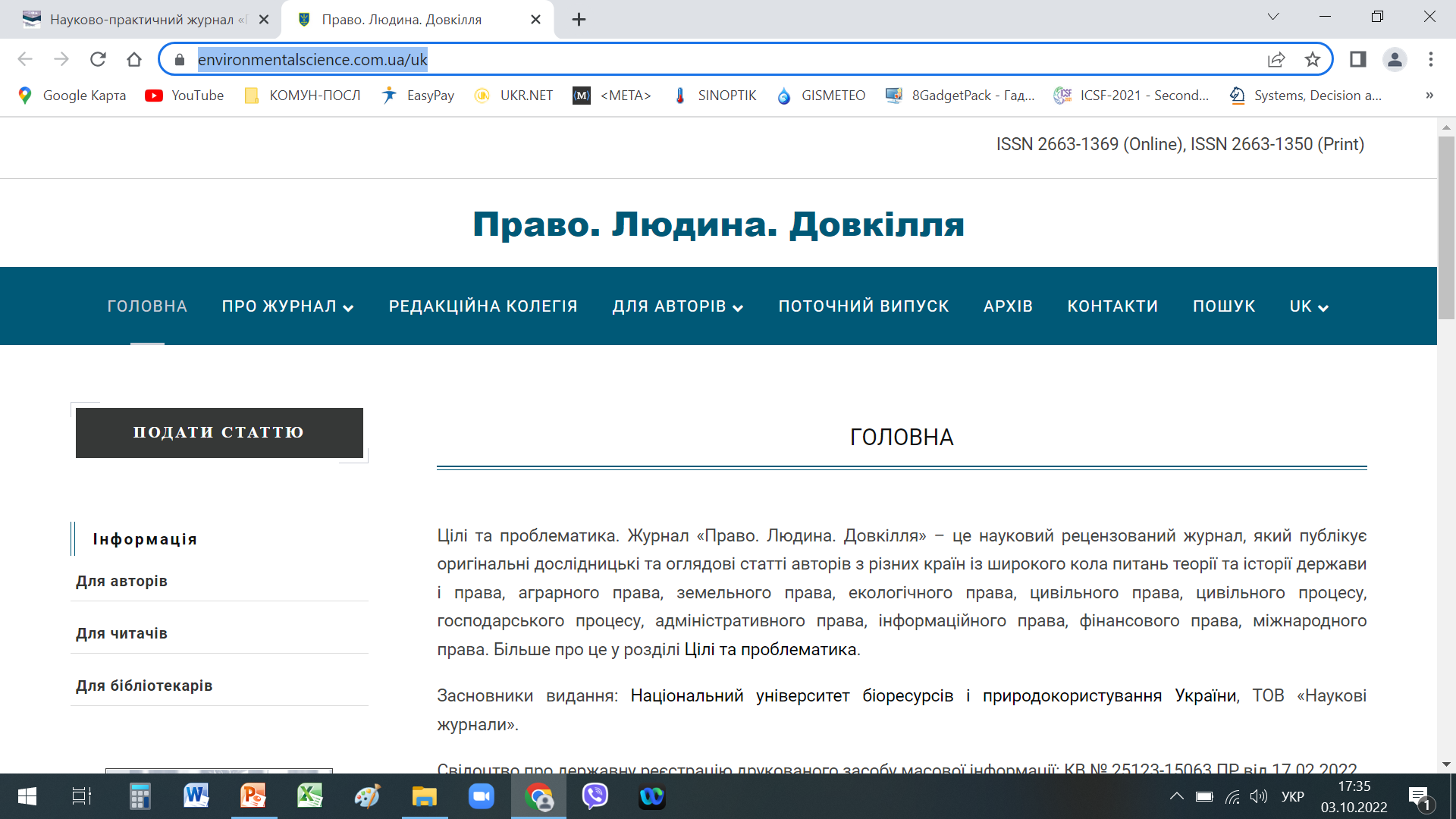 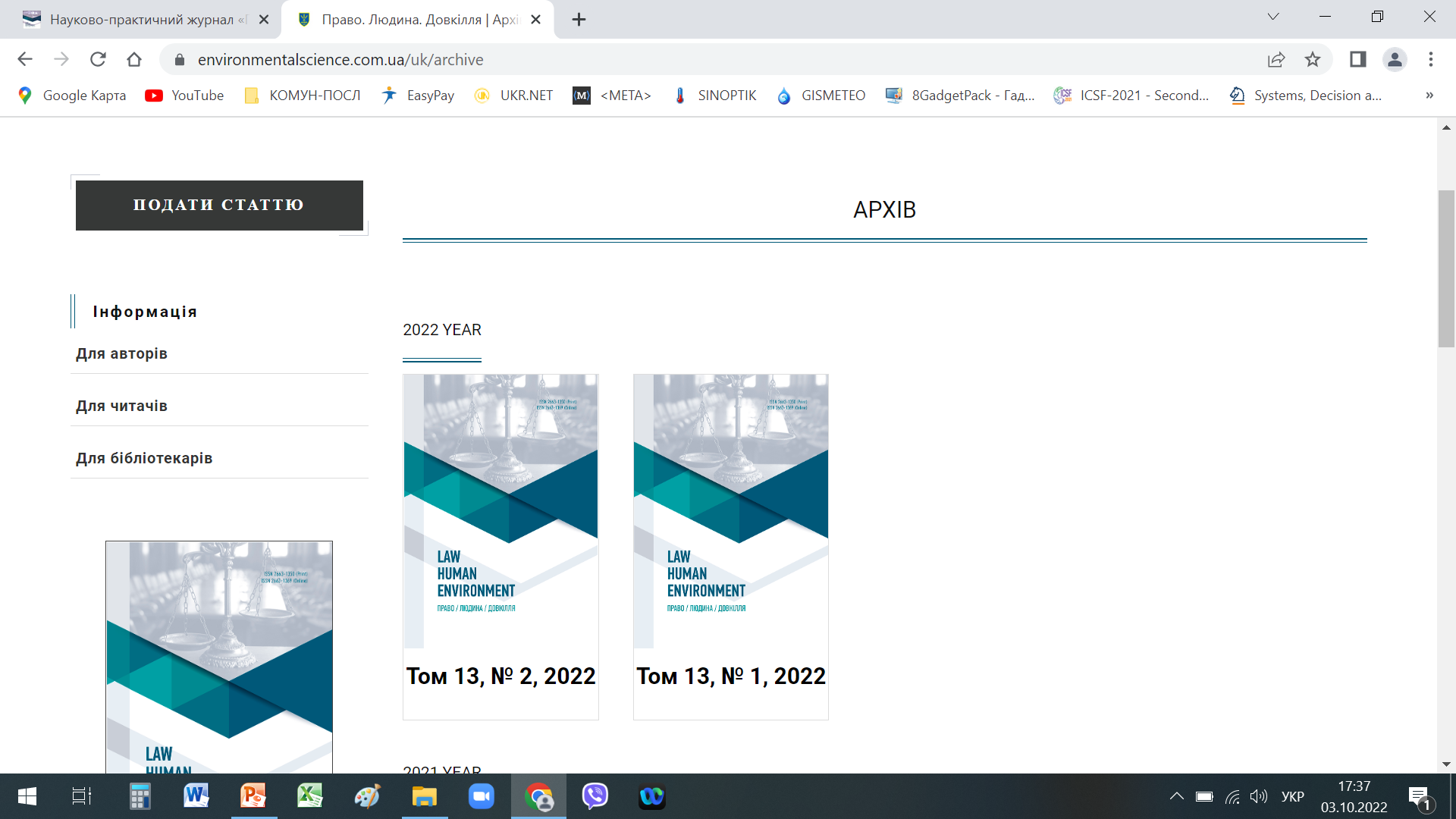 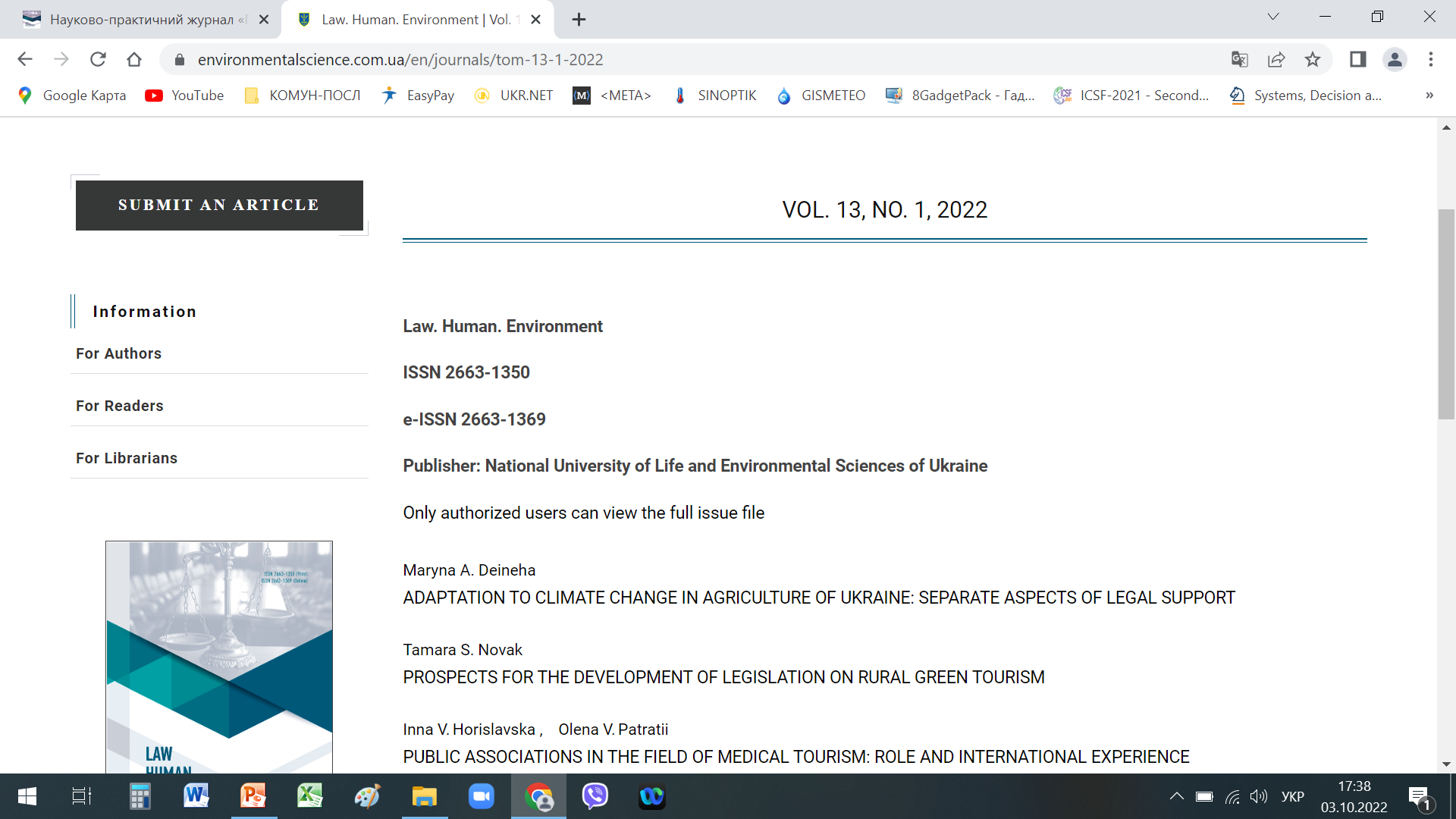 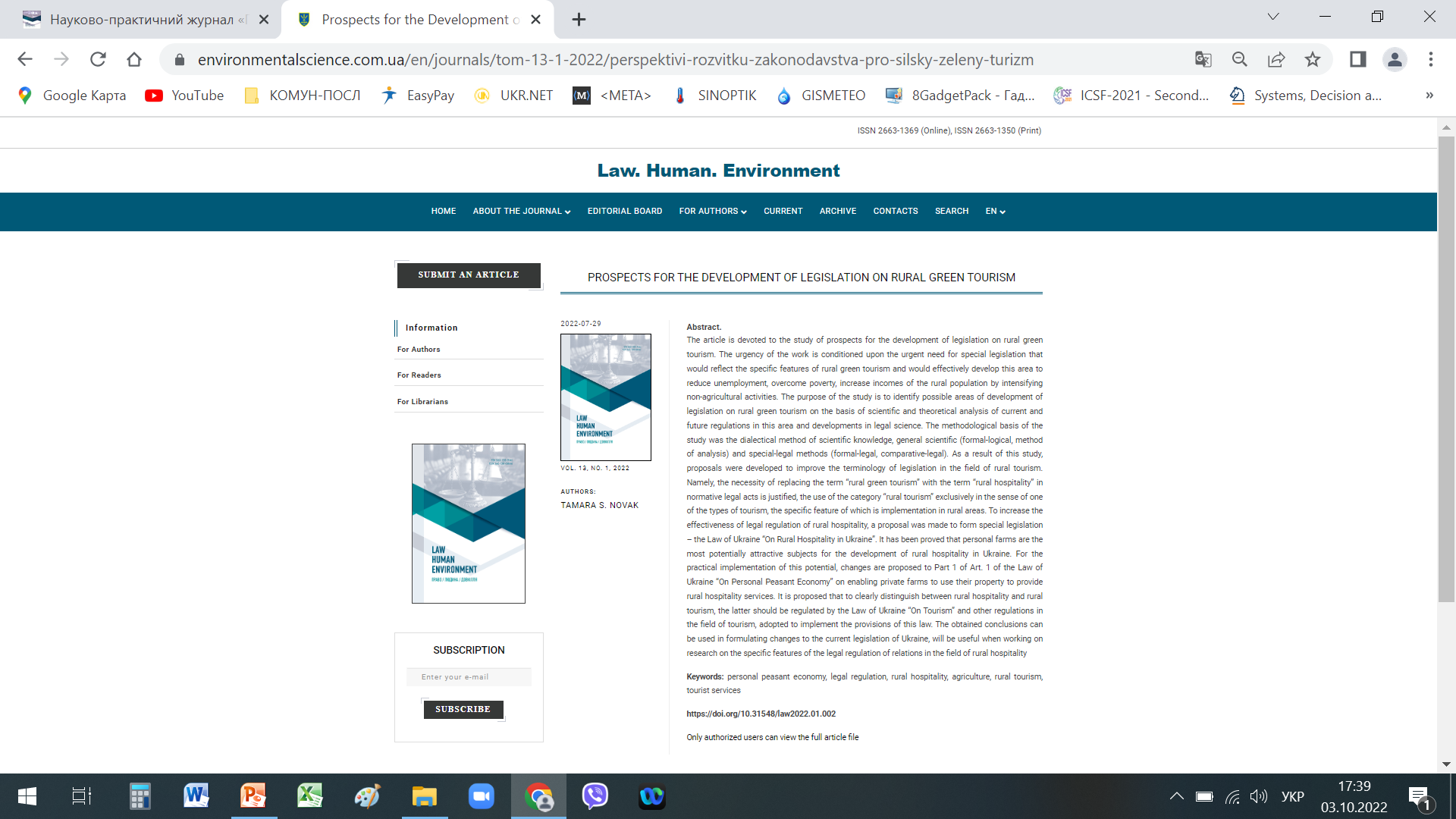 ДякуЄМО за увагу!!!